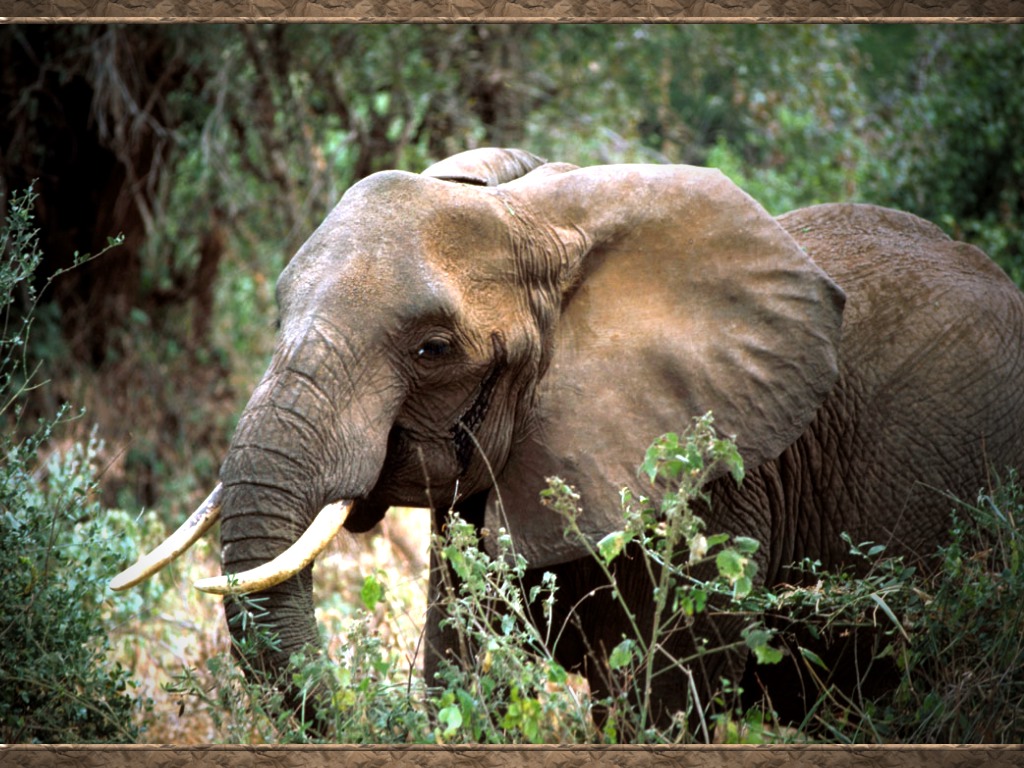 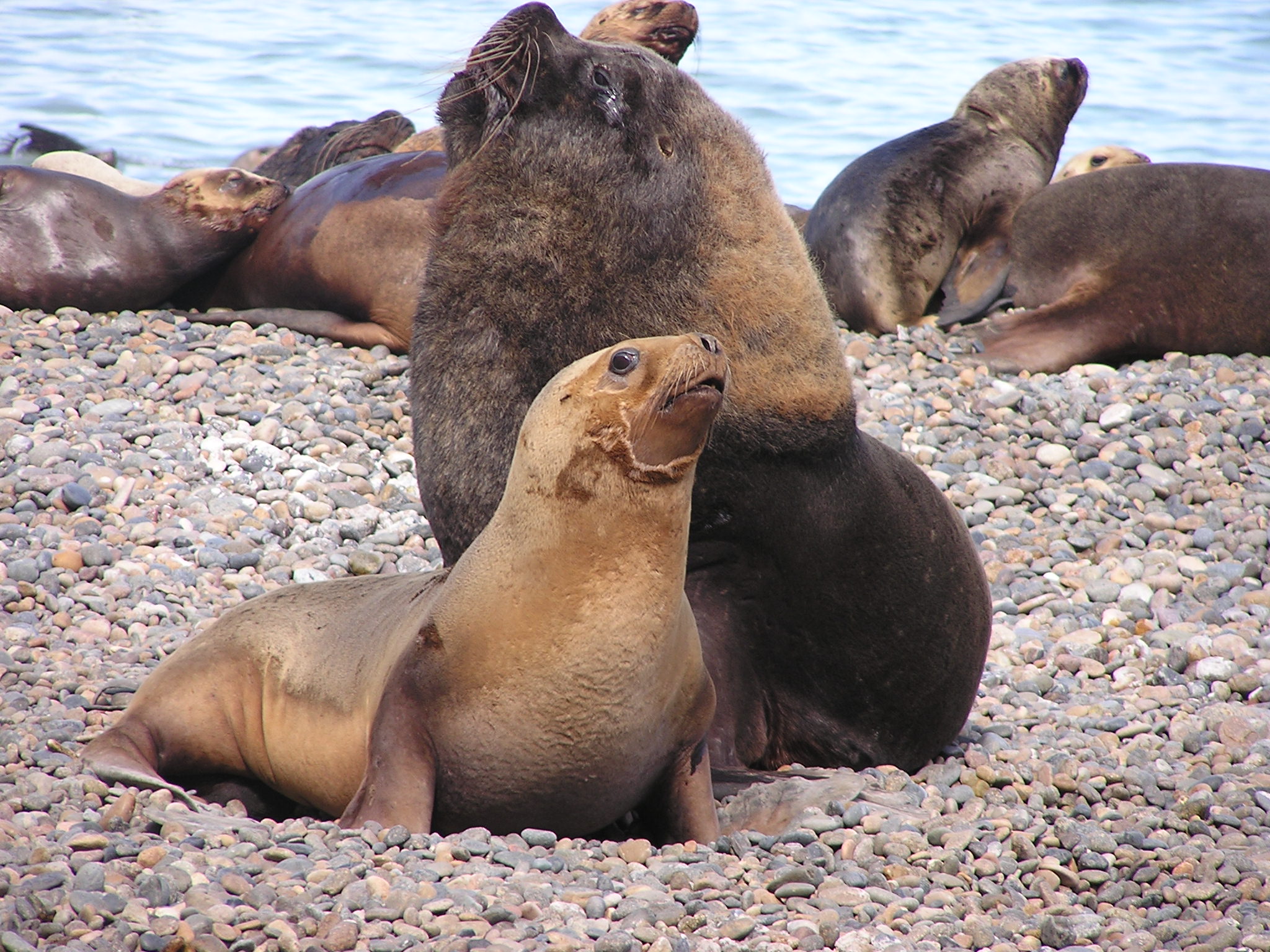 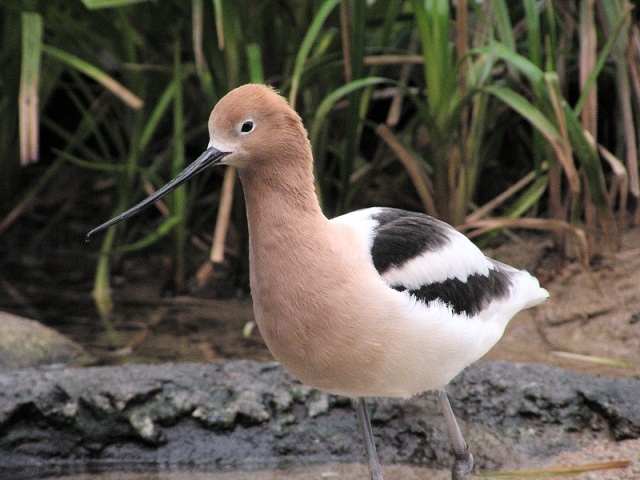 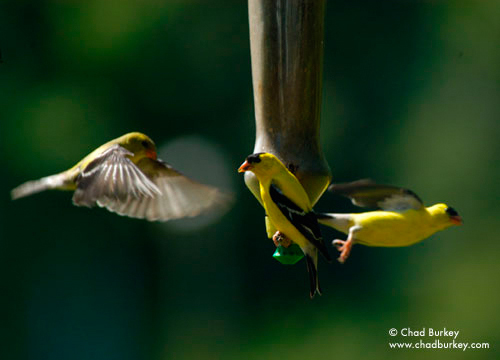 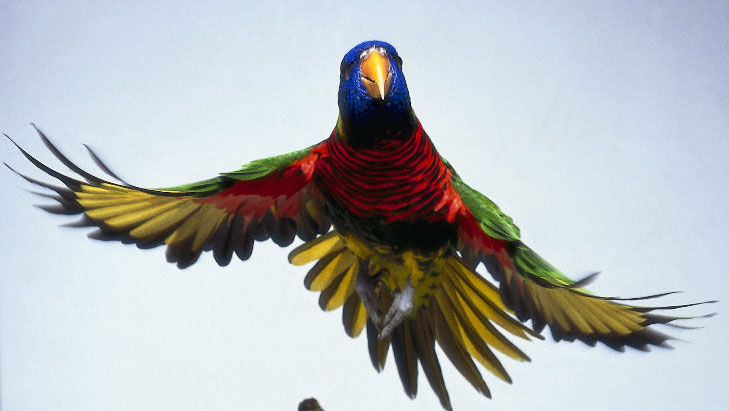 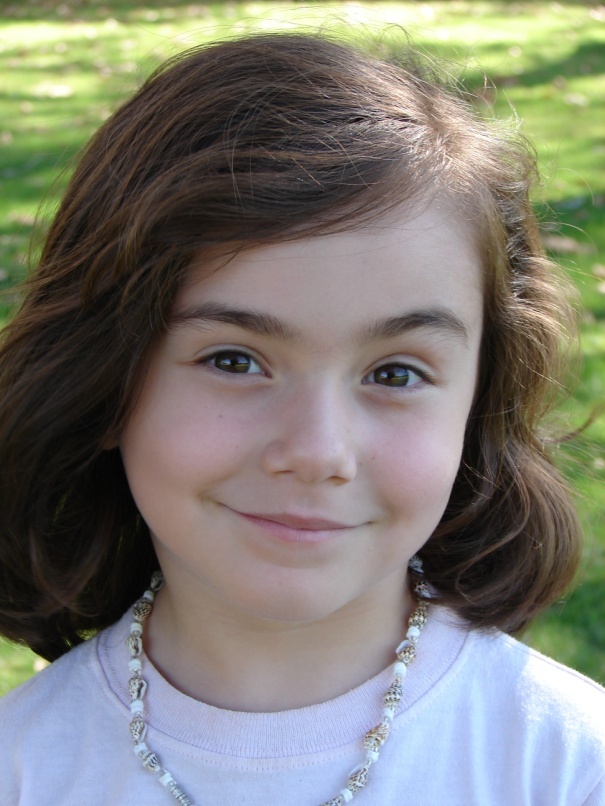 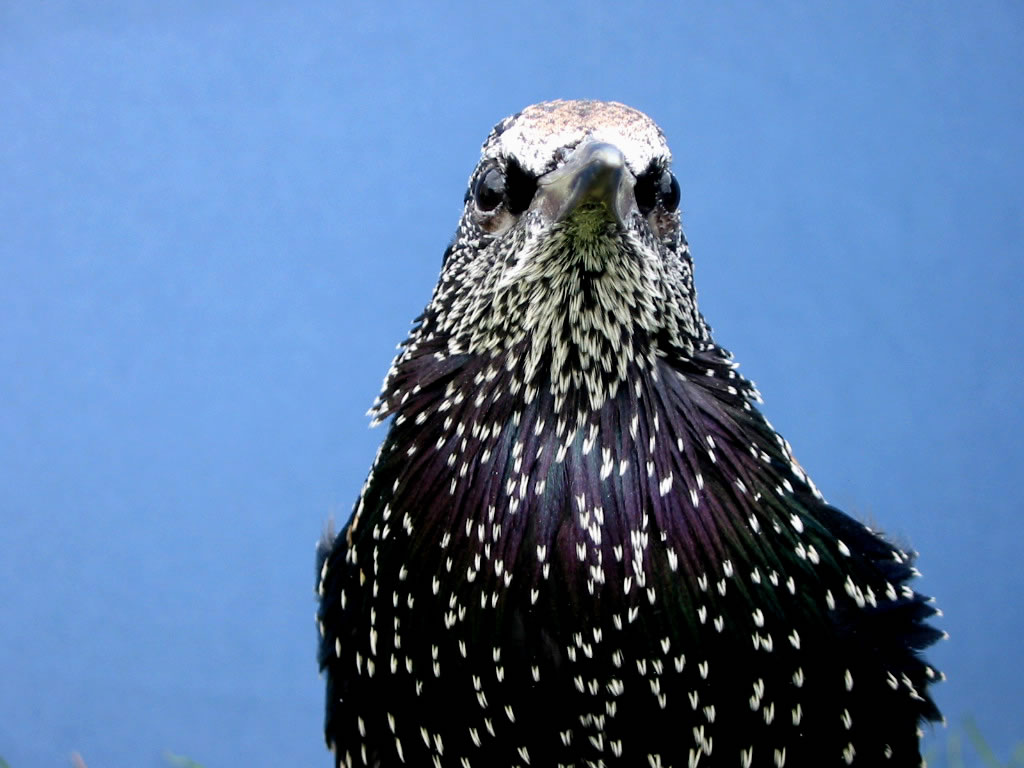 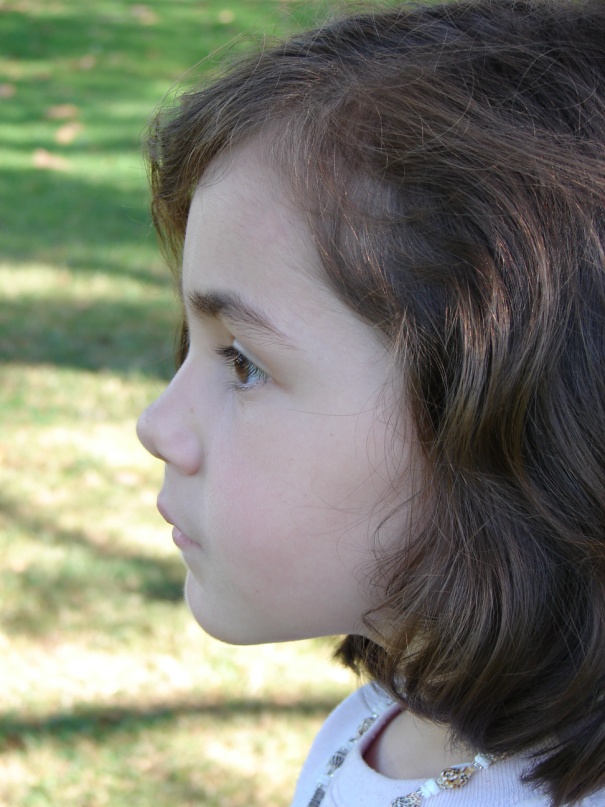 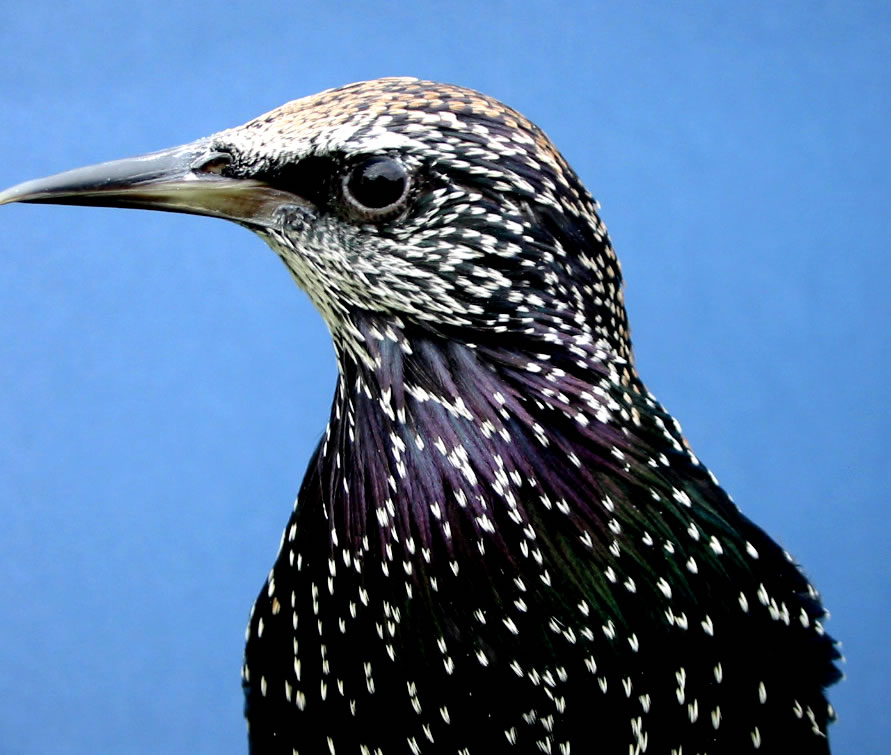 Head movement video
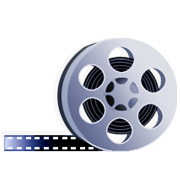 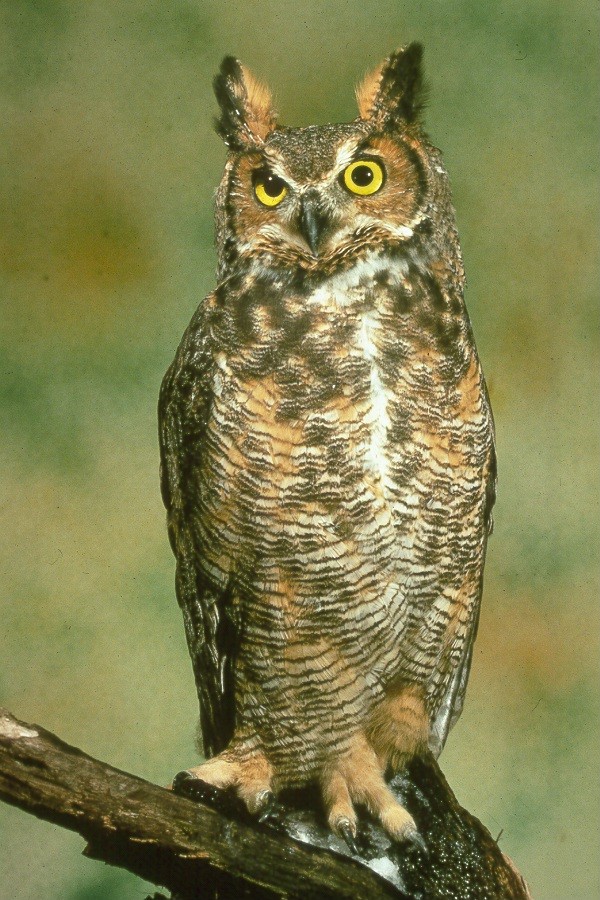 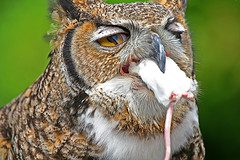 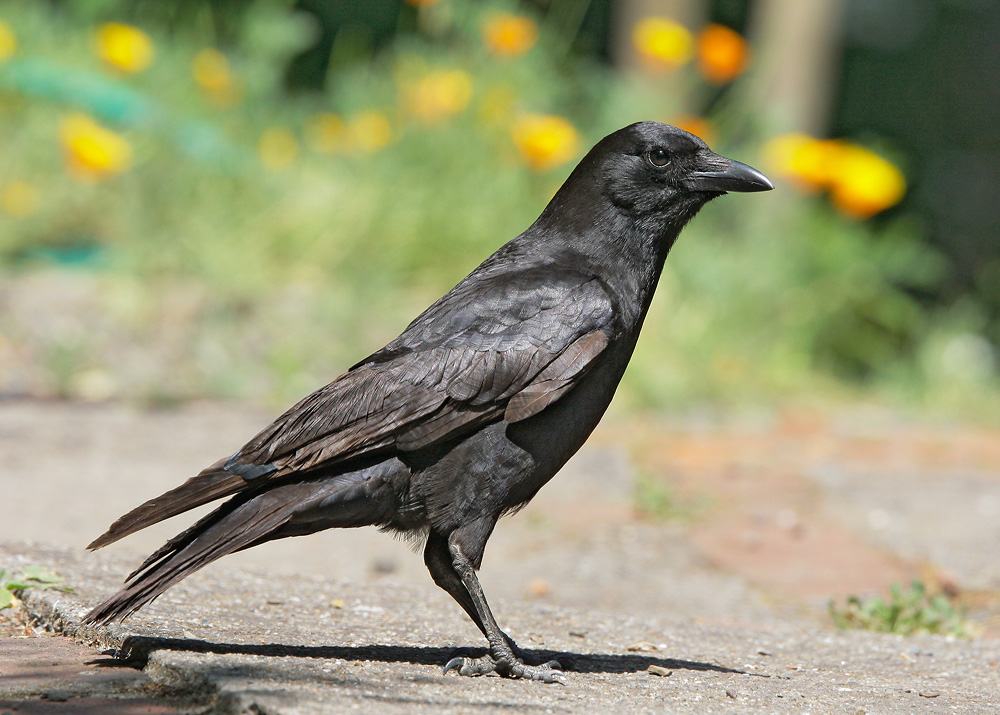 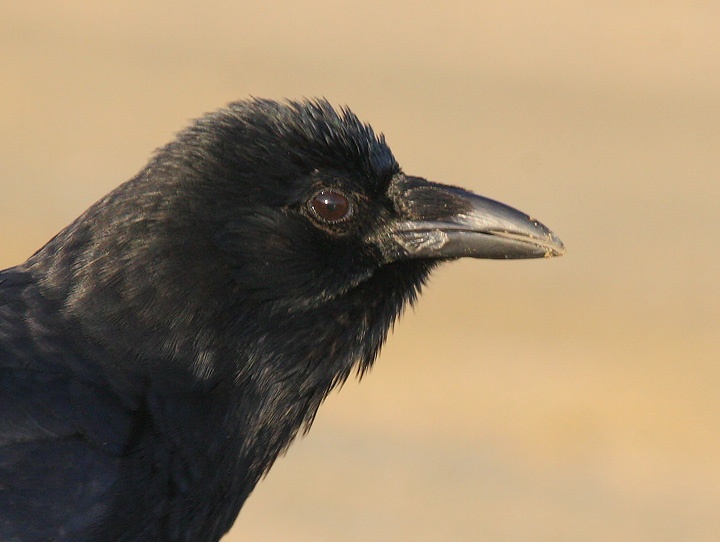 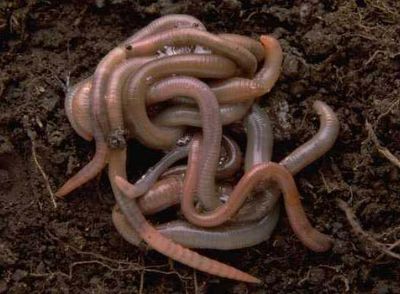 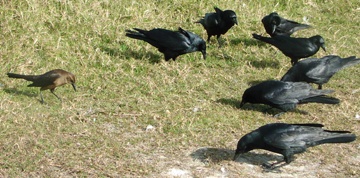 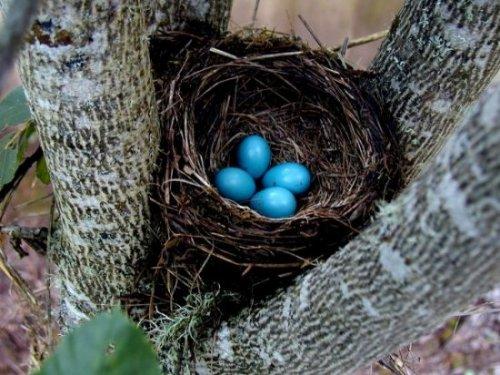 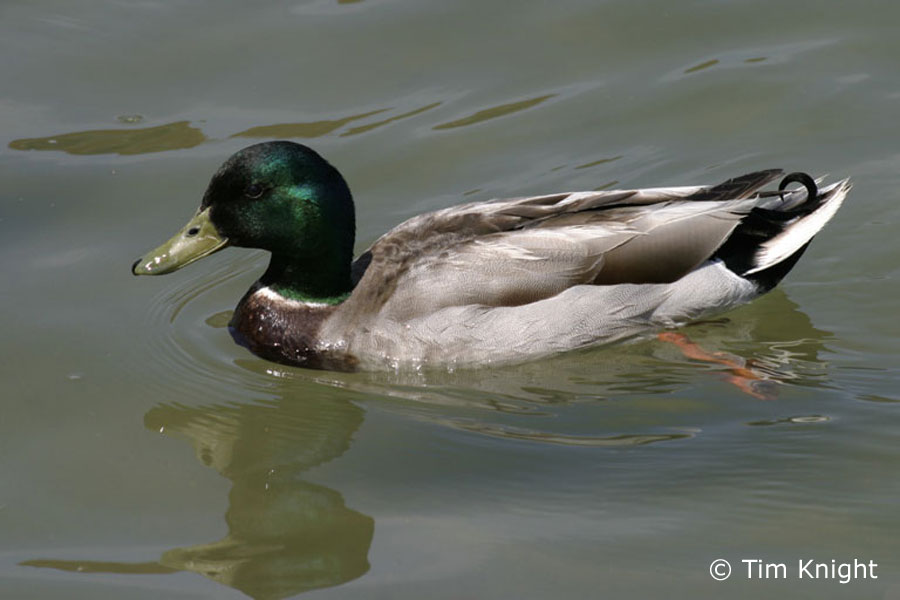 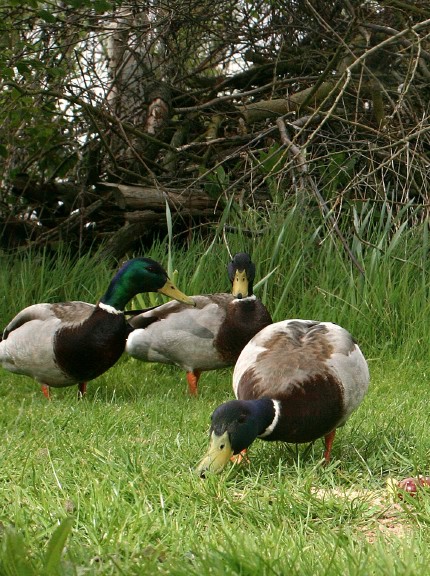 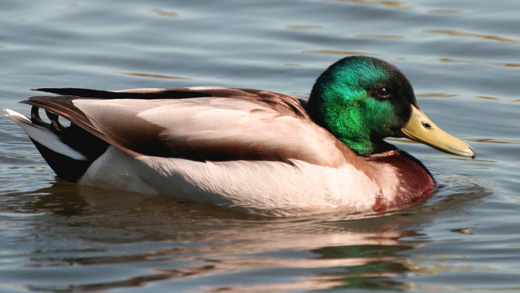 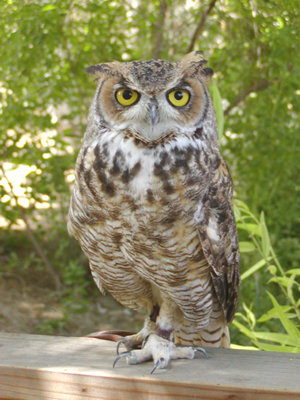 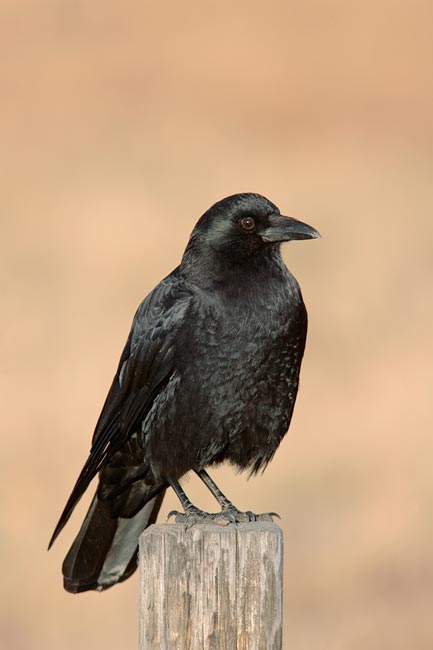 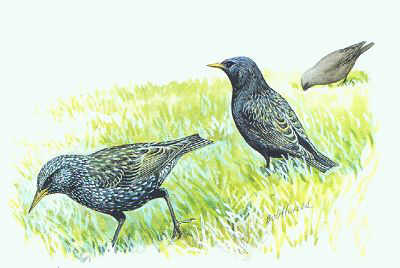 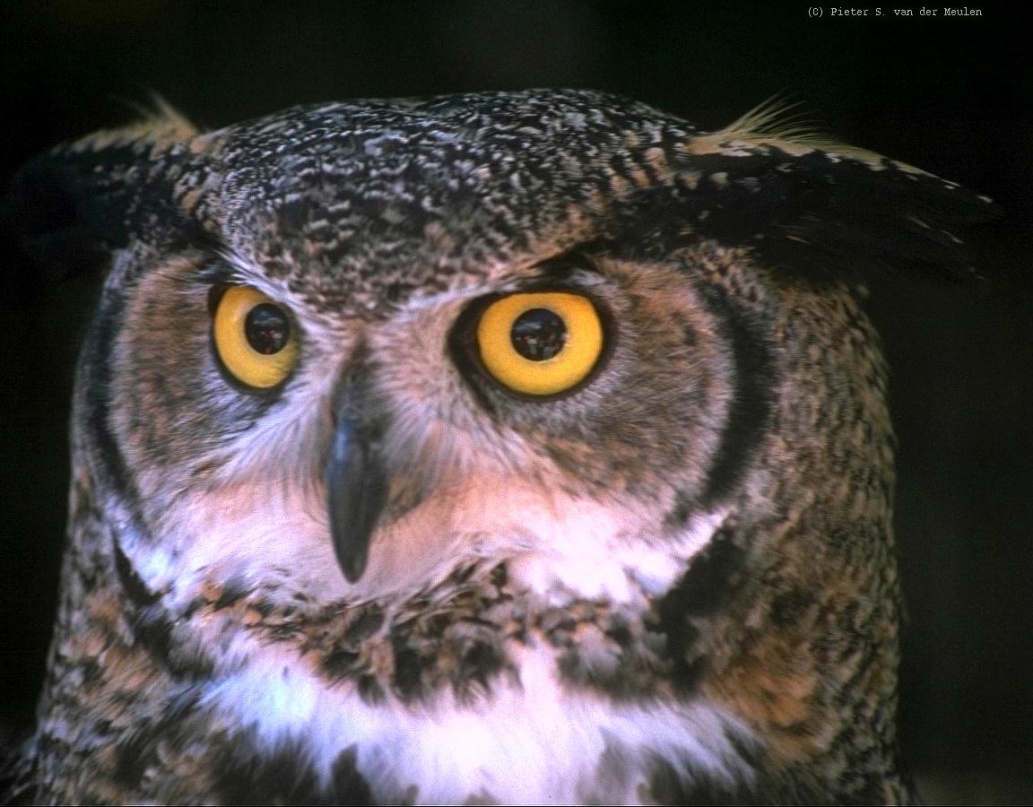 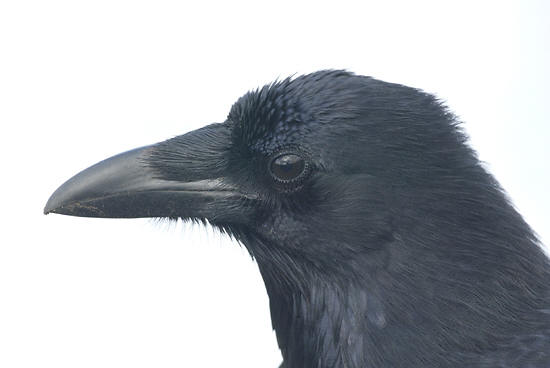 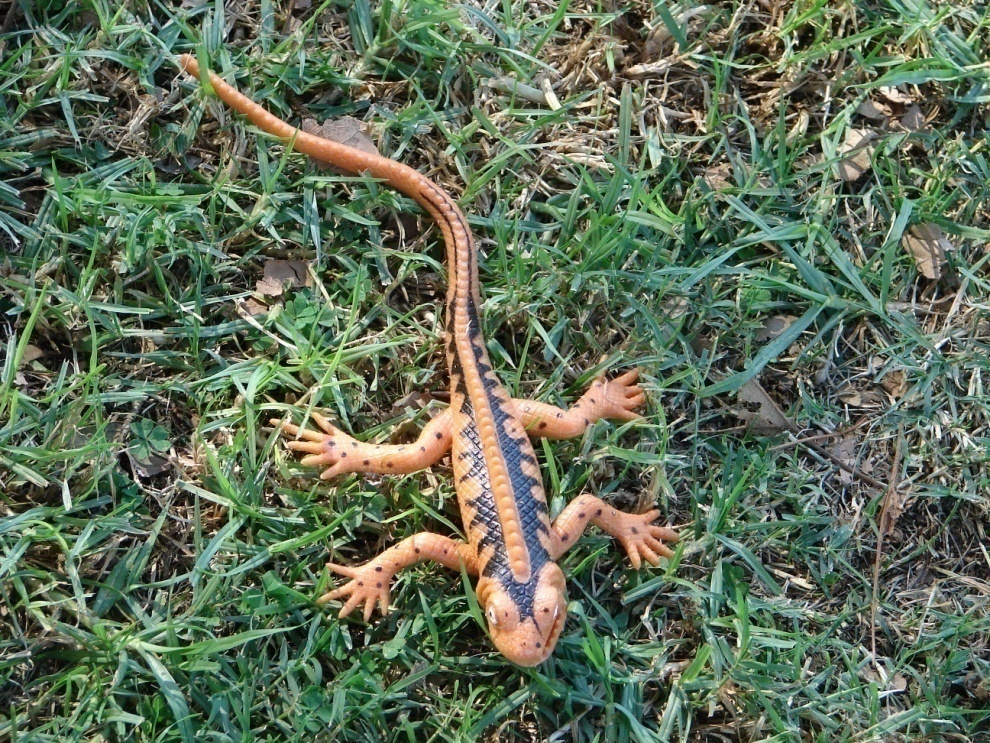 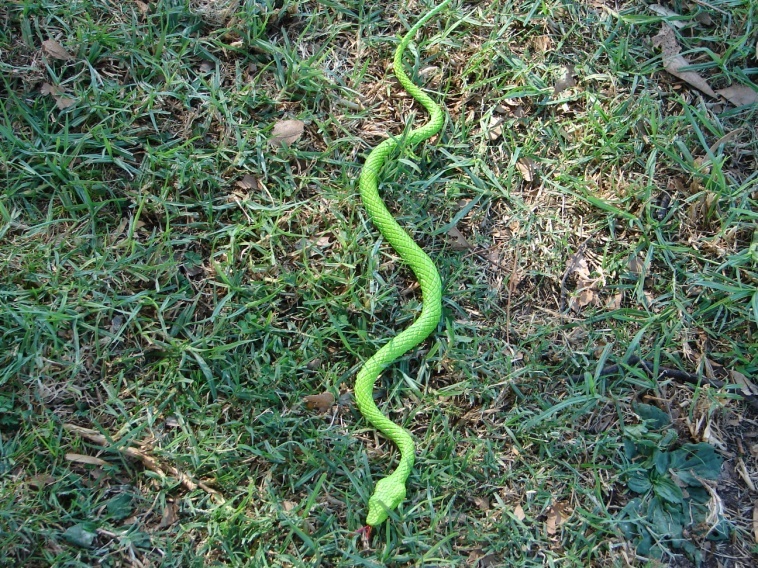 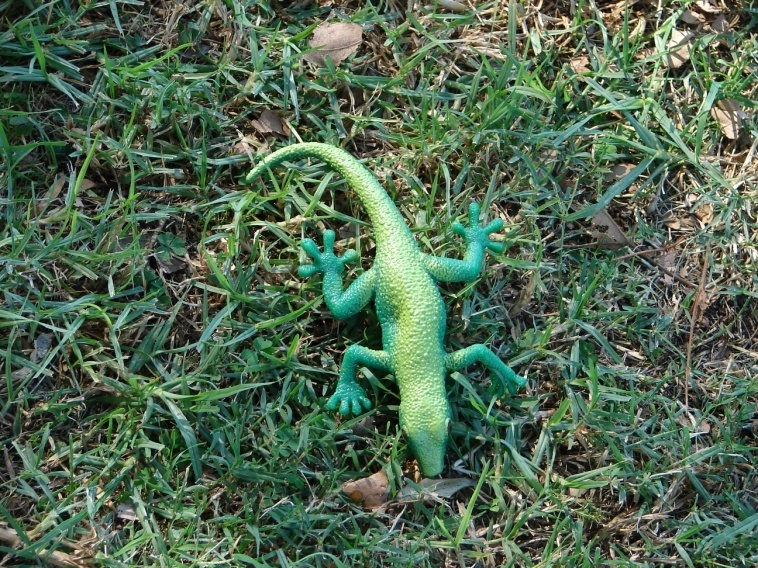 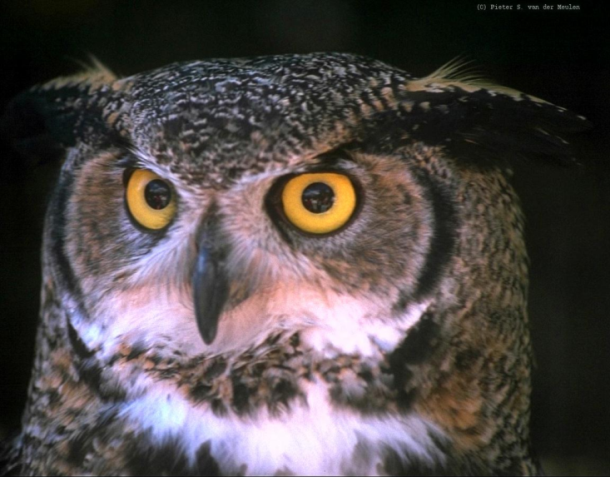 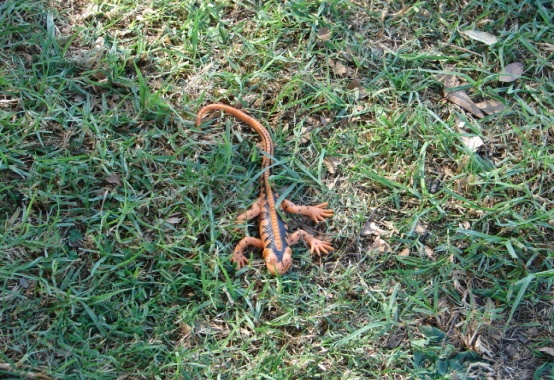 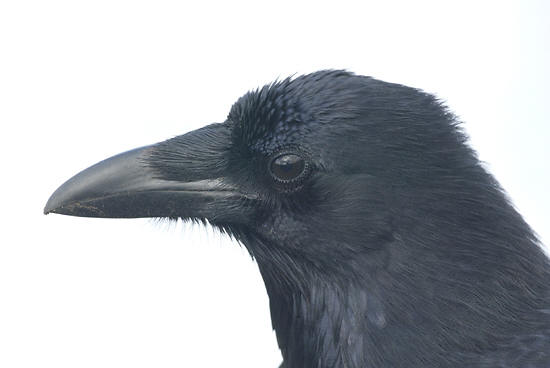 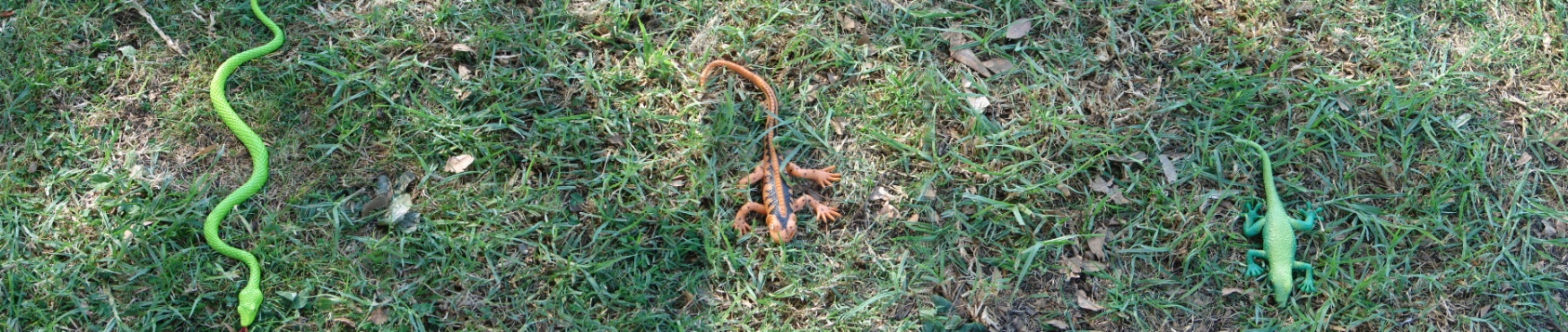 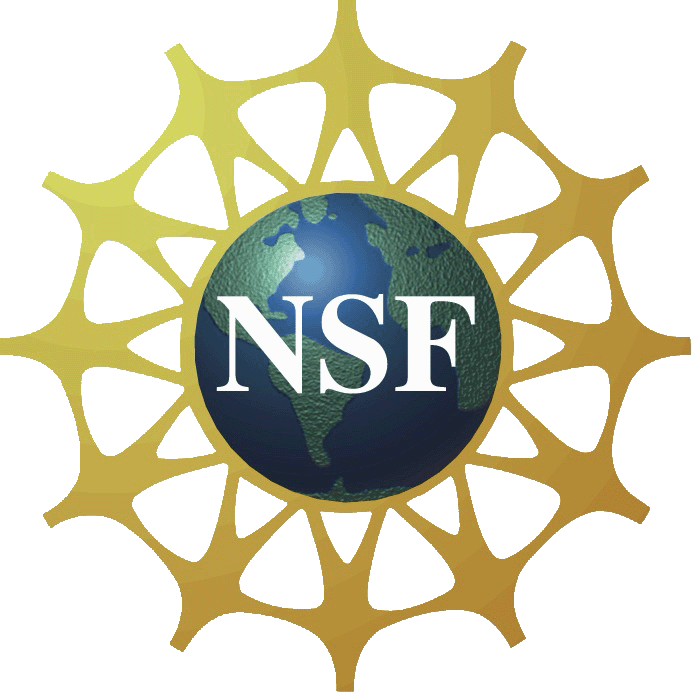